عنوان تحقیق را اینجا بنویسید
گردآورنده: نام و نام خانوادگی
تیتر اسلاید شما اینجا است
1- تیر اول
توضیحات اضافه را اینجا بنویسید
2- تیتر دوم
توضیحات اضافه را اینجا بنویسید
3-تیتر سوم
توضیحات اضافه را اینجا بنویسید
4- تیتر چهارم
توضیحات اضافه را اینجا بنویسید
2
تیتر اسلاید شما اینجا است
لورم ایپسوم متن ساختگی با تولید سادگی نامفهوم از صنعت چاپ و با استفاده از طراحان گرافیک است.  
کتابهای زیادی در شصت و سه درصد گذشته، حال و آینده شناخت فراوان جامعه و متخصصان را می طلبد تا با نرم افزارها شناخت بیشتری را برای طراحان رایانه ای علی الخصوص طراحان خلاقی و فرهنگ پیشرو در زبان فارسی ایجاد کرد. 
در این صورت می توان امید داشت که تمام و دشواری موجود در ارائه راهکارها و شرایط سخت تایپ به پایان رسد .
3
ستون اولتوضیحات اضافه را اینجا بنویسید
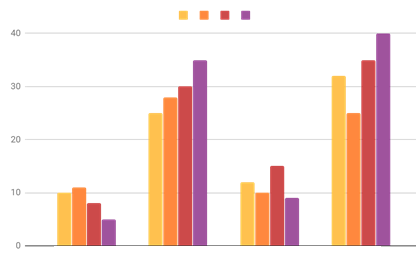 ستون دوم
توضیحات اضافه را اینجا بنویسید
ستون سومتوضیحات اضافه را اینجا بنویسید
ستون چهارم
توضیحات اضافه را اینجا بنویسید
ستون دوم
ستون چهارم
ستون اول
ستون سوم
4
4
تیتر اسلاید شما اینجا است
1- متن ساختگی
لورم ایپسوم متن ساختگی با تولید سادگی نامفهوم از صنعت چاپ است
3- متن ساختگی
2- متن ساختگی
لورم ایپسوم متن ساختگی با تولید سادگی نامفهوم از صنعت چاپ است
لورم ایپسوم متن ساختگی با تولید سادگی نامفهوم از صنعت چاپ است
تیتر اسلاید شما اینجا است
متن ساختگی
متن ساختگی
متن ساختگی
متن ساختگی
متن ساختگی
متن ساختگی
مزایا
لورم ایپسوم متن ساختگی با تولید سادگی نامفهوم از صنعت چاپ و با استفاده از طراحان گرافیک است.
لورم ایپسوم متن ساختگی با تولید سادگی نامفهوم از صنعت چاپ و با استفاده از طراحان گرافیک است.
لورم ایپسوم متن ساختگی با تولید سادگی نامفهوم از صنعت چاپ و با استفاده از طراحان گرافیک است.
لورم ایپسوم متن ساختگی با تولید سادگی نامفهوم از صنعت چاپ و با استفاده از طراحان گرافیک است.
لورم ایپسوم متن ساختگی با تولید سادگی نامفهوم از صنعت چاپ و با استفاده از طراحان گرافیک است.
لورم ایپسوم متن ساختگی با تولید سادگی نامفهوم از صنعت چاپ و با استفاده از طراحان گرافیک است.
معایب
6
تیتر اسلاید شما اینجا است
لورم ایپسوم متن ساختگی با تولید سادگی نامفهوم از صنعت چاپ و با استفاده از طراحان گرافیک است. چاپگرها و متون بلکه روزنامه و مجله در ستون و سطرآنچنان که لازم است و برای شرایط فعلی تکنولوژی مورد نیاز و کاربردهای متنوع با هدف بهبود ابزارهای کاربردی می باشد.
تیتر اسلاید شما اینجا است
تیتر اول
توضیحات اضافه را اینجا بنویسید
تیتر دوم
توضیحات اضافه را اینجا بنویسید
تیتر سوم
توضیحات اضافه را اینجا بنویسید
تیتر چهارم
توضیحات اضافه را اینجا بنویسید
8
روند انجام کار
روز چهارم
روزاول
روز سوم
روز دوم
توضیحات در اینجا قرار می گیرد.
توضیحات در اینجا قرار می گیرد.
توضیحات در اینجا قرار می گیرد.
توضیحات در اینجا قرار می گیرد.
9
قدرت تصاویر در رساندن مفهوم به مخاطب 1000 برابر بیشتر از کلمات است
اینفوگرافیک‌ها باعث می شوند، ارائه شما قابل فهم تر شود.
تیتر چهارم
تیتر اولتوضیحات اضافه را اینجا بنویسید
توضیحات اضافه را اینجا بنویسید
تیتر دوم
توضیحات اضافه را اینجا بنویسید
تیتر پنجم
توضیحات اضافه را اینجا بنویسید
تیتر ششم
تیتر سوم
توضیحات اضافه را اینجا بنویسید
توضیحات اضافه را اینجا بنویسید
11
با تشکر از توجه شما
موارد بیشتر جهت سفارشی سازی قالب
موارد بیشتر جهت سفارشی سازی قالب
موارد بیشتر جهت سفارشی سازی قالب
موارد بیشتر جهت سفارشی سازی قالب
موارد بیشتر جهت سفارشی سازی قالب
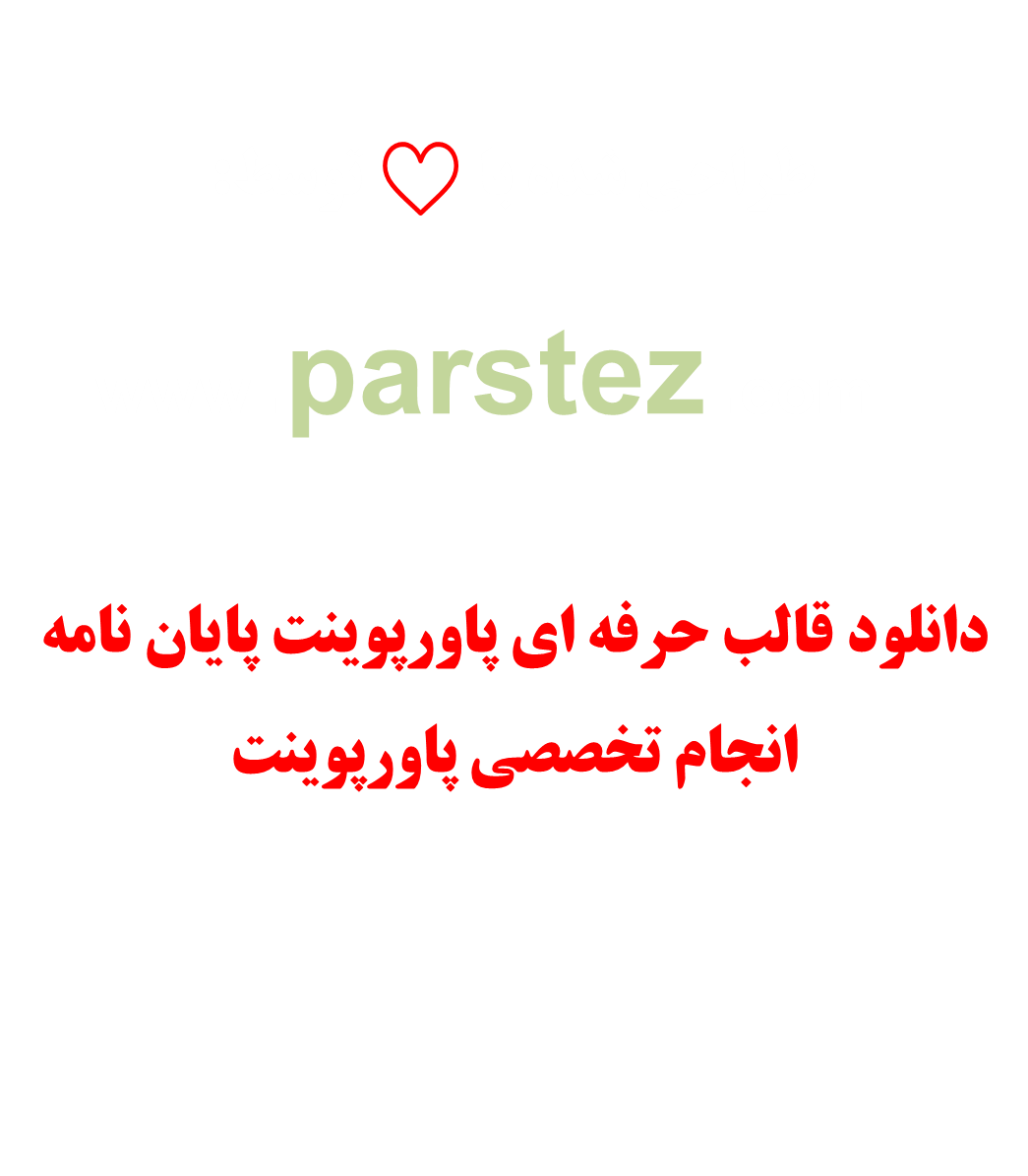